IL DANTEDì
MARCELLO CANCIELLO IIC
DANTE
IL FIORENTINO DANTE ALIGHIERI è STATO UN IMPORTISSIMO POETA, SCRITTORE E POLITICO, AUTORE DELLA FAMOSISSIMA DIVINA COMMEDIA.
NATO NEL 1265 E MORTO NEL 1321
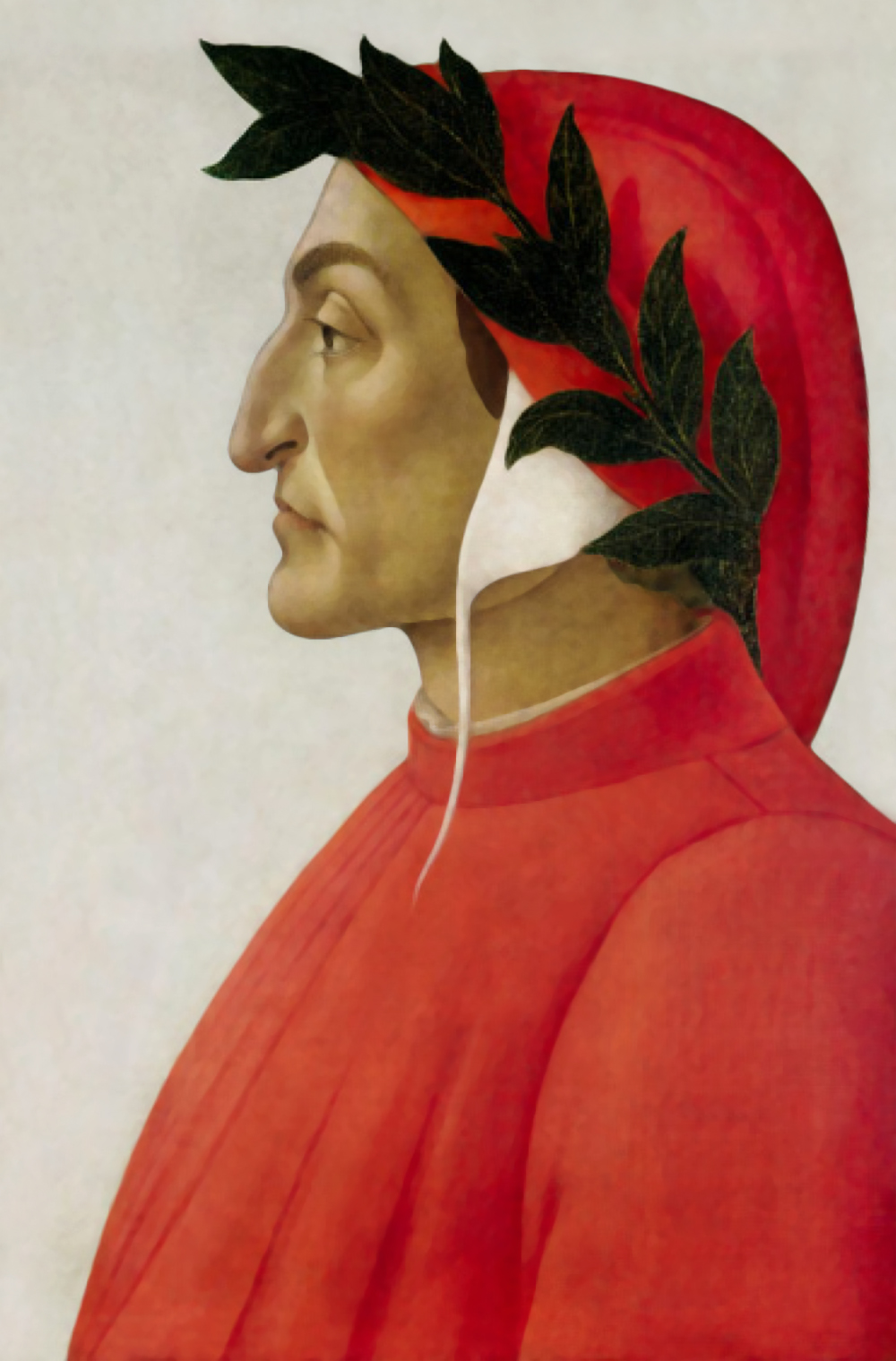 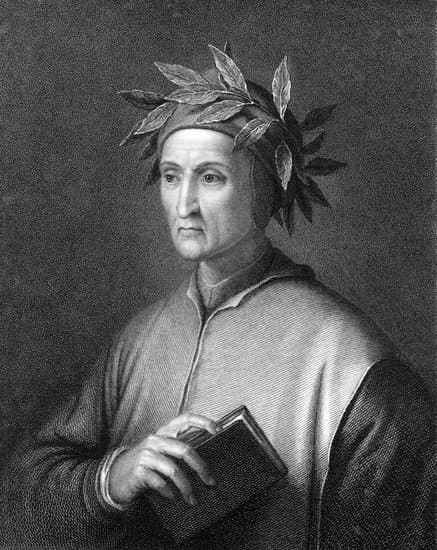 IL DANTE Dì
Il 25 marzo DI OGNI ANNO è la Giornata nazionale dedicata a Dante Alighieri, L’IDEA è DI PAOLO DI STEFANO,  istituita nel 2020 dal Consiglio dei ministri su proposta del Ministro della cultura Dario Franceschini.
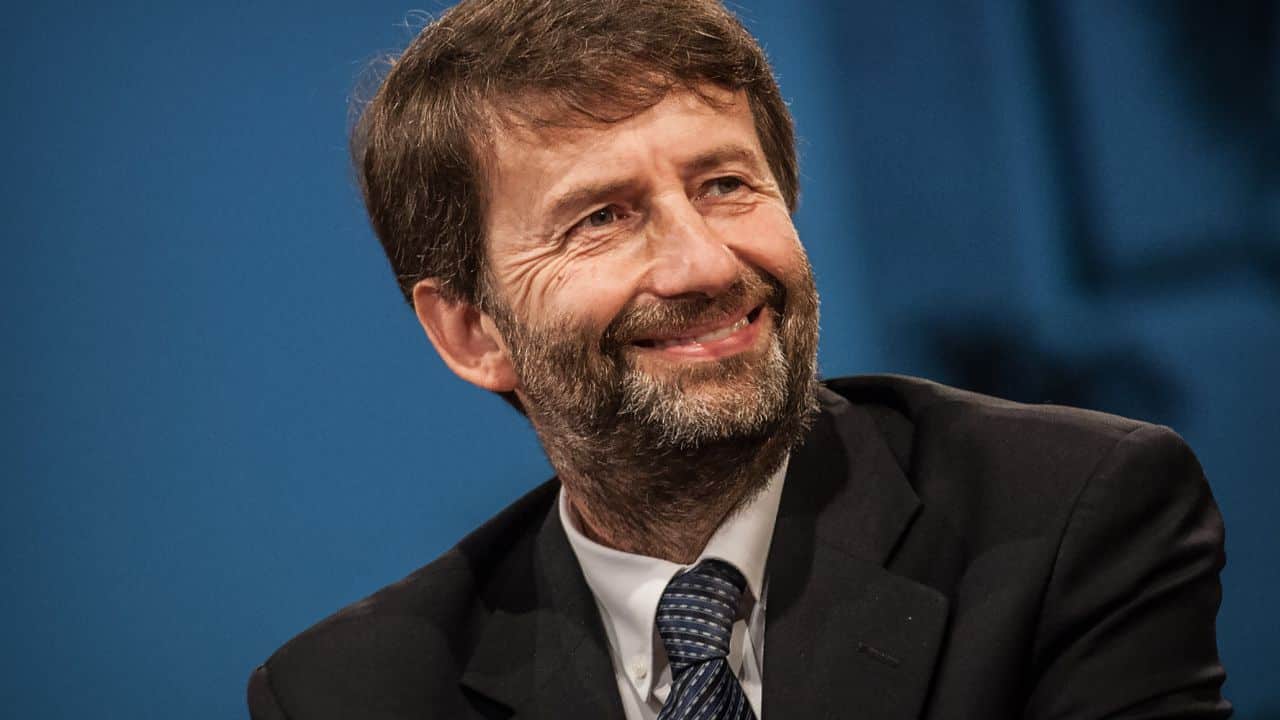 3
perché IL 25 MARZO?
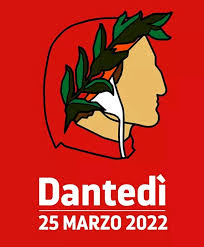 Il 25 marzo, data che gli studiosi TEORIZZANO come inizio del viaggio nell’ aldilà della Divina Commedia, si celebra in Italia e nel mondo il DanteDì.
4
GRAZIE PER LA VISIONE
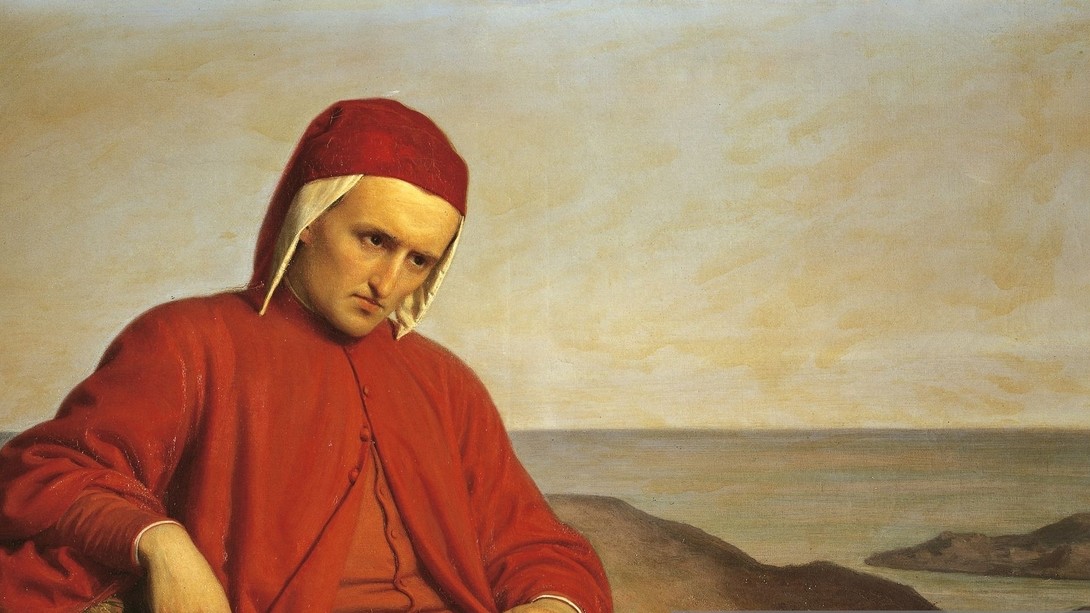 5